Situational Awareness for Flash Flooding
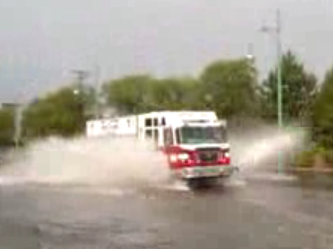 Presented to the TFFC Flood Technology Workshop
Austin, Tx, Dec 10, 2010
By David R. Maidment
Director, Center for Research in Water Resources
Cockrell School of Engineering
University of Texas at Austin
Local Information during Tropical Storm Hermine (8 Sept 2010)
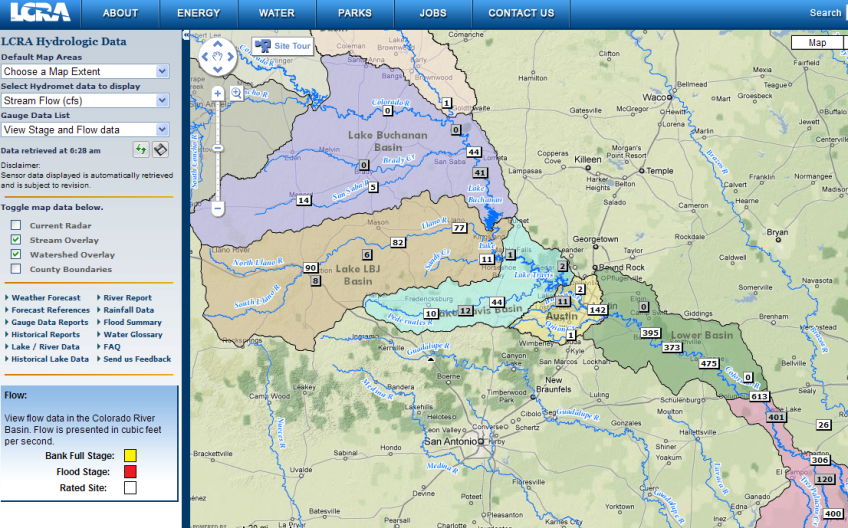 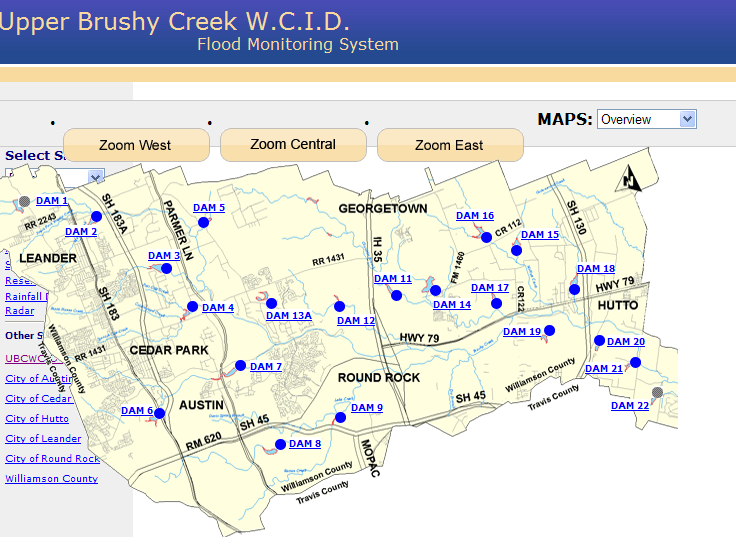 Upper Brushy Creek (Round Rock)
LCRA
http://hydromet.lcra.org
http://ubcwcid.org/Overview/Overview.aspx?id=1
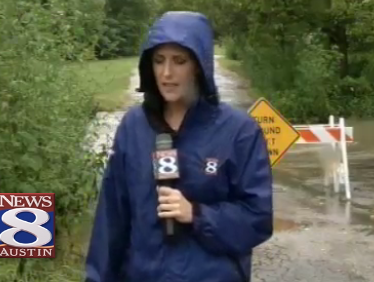 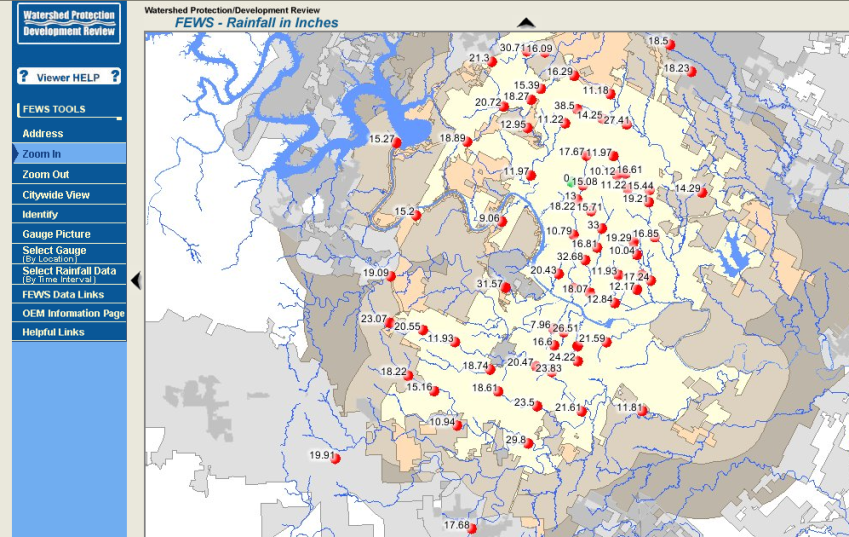 TV
City of Austin
http://coagis1.ci.austin.tx.us/website/COAViewer_fews/viewer.htm
Real-Time Flood Information for Television
Maureen McCann, Meteorologist with News8 Austin
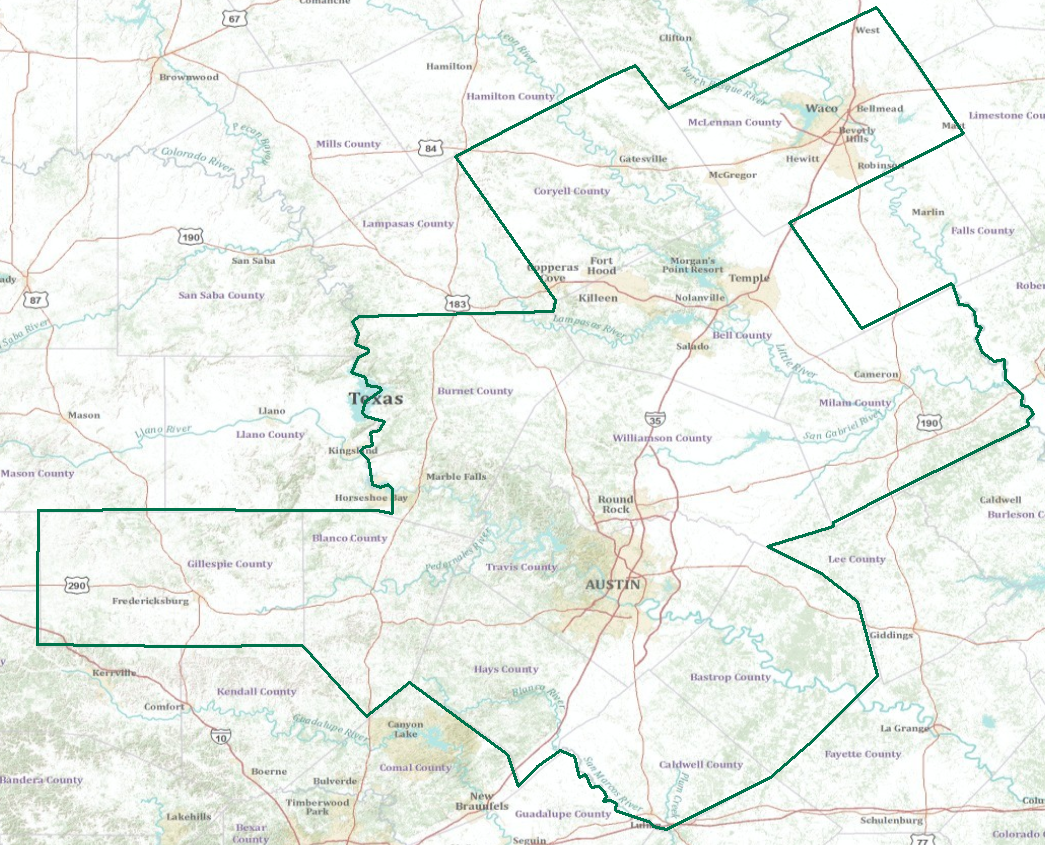 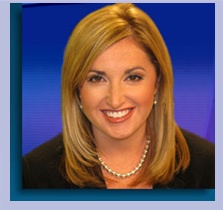 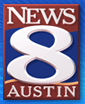 Develop a prototype of space-time mapping for television meteorologists
A Single Virtual Flood Observation Network for the CAPCOG region
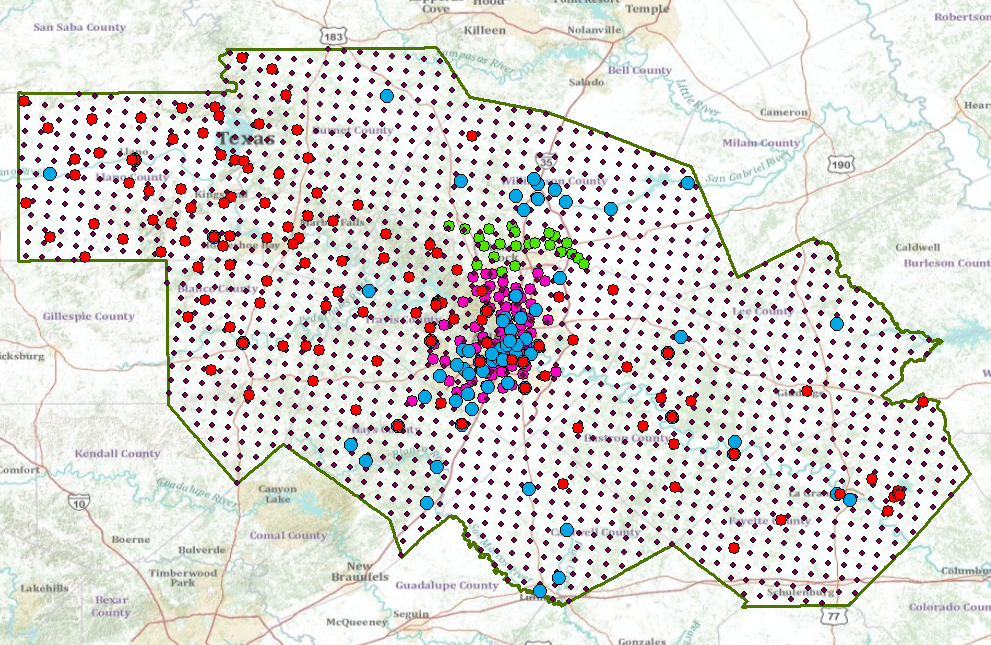 Combines NWS, USGS, LCRA, City of Austin, UBCWCID, …. data
Hourly Precipitation in Hermine
ArcGIS.com Map Service
WGRFC MPE Service at UT Arlington
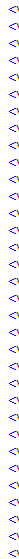 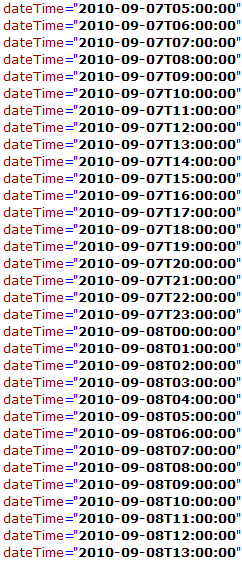 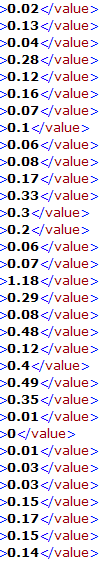 A WaterML observations service in time
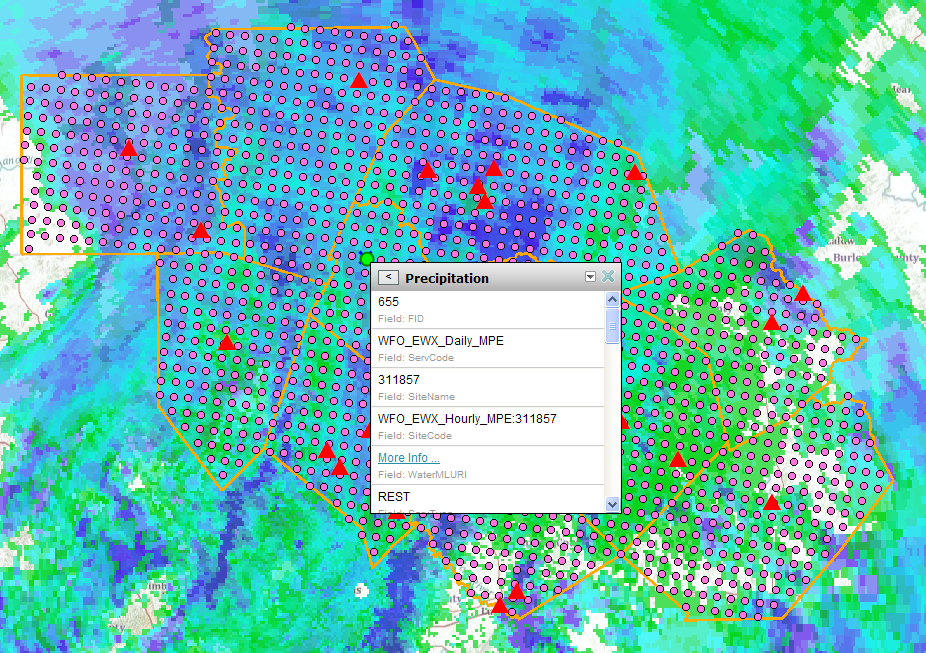 USGS Streamflow fromHermine
USGS Real-Time Streamflow Service
ArcGIS.com Map Service
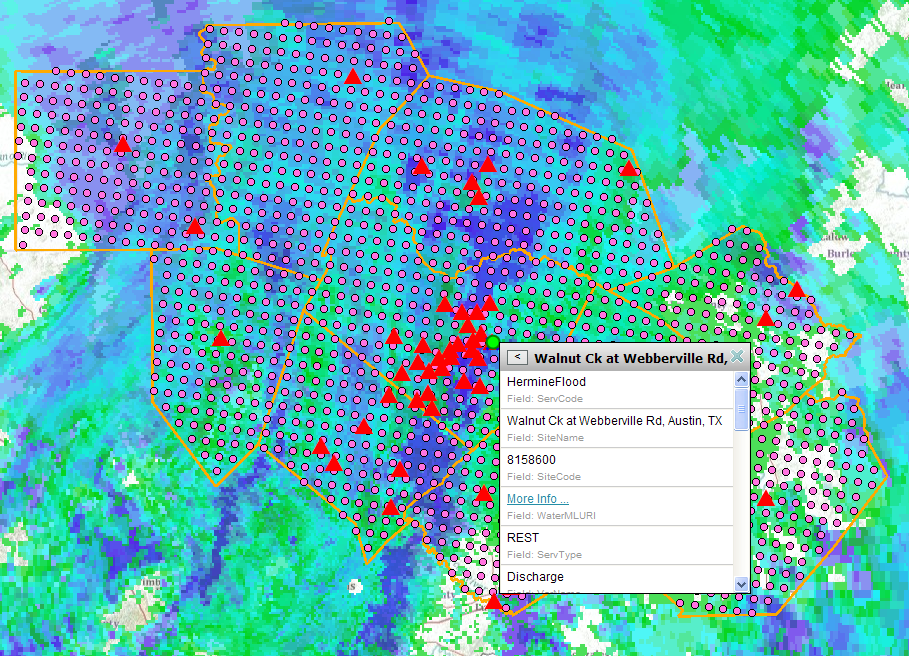 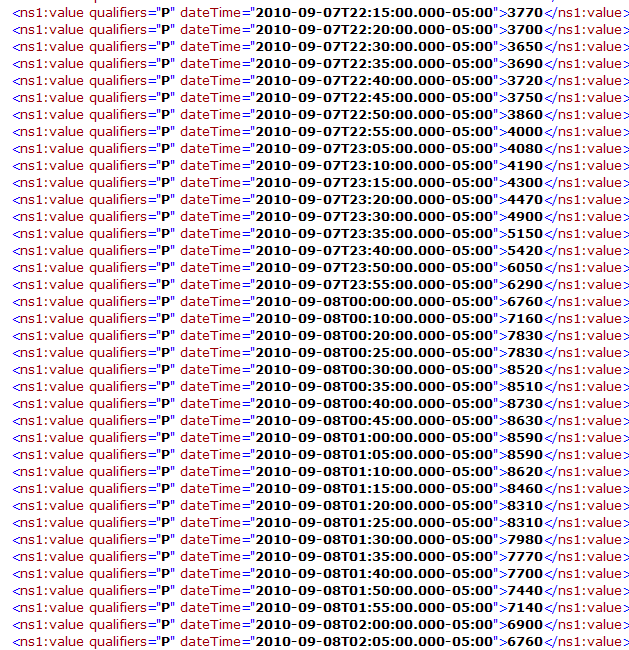 A WaterML observations service in time